EINSTEIN’S PHYSICS
A modern understanding
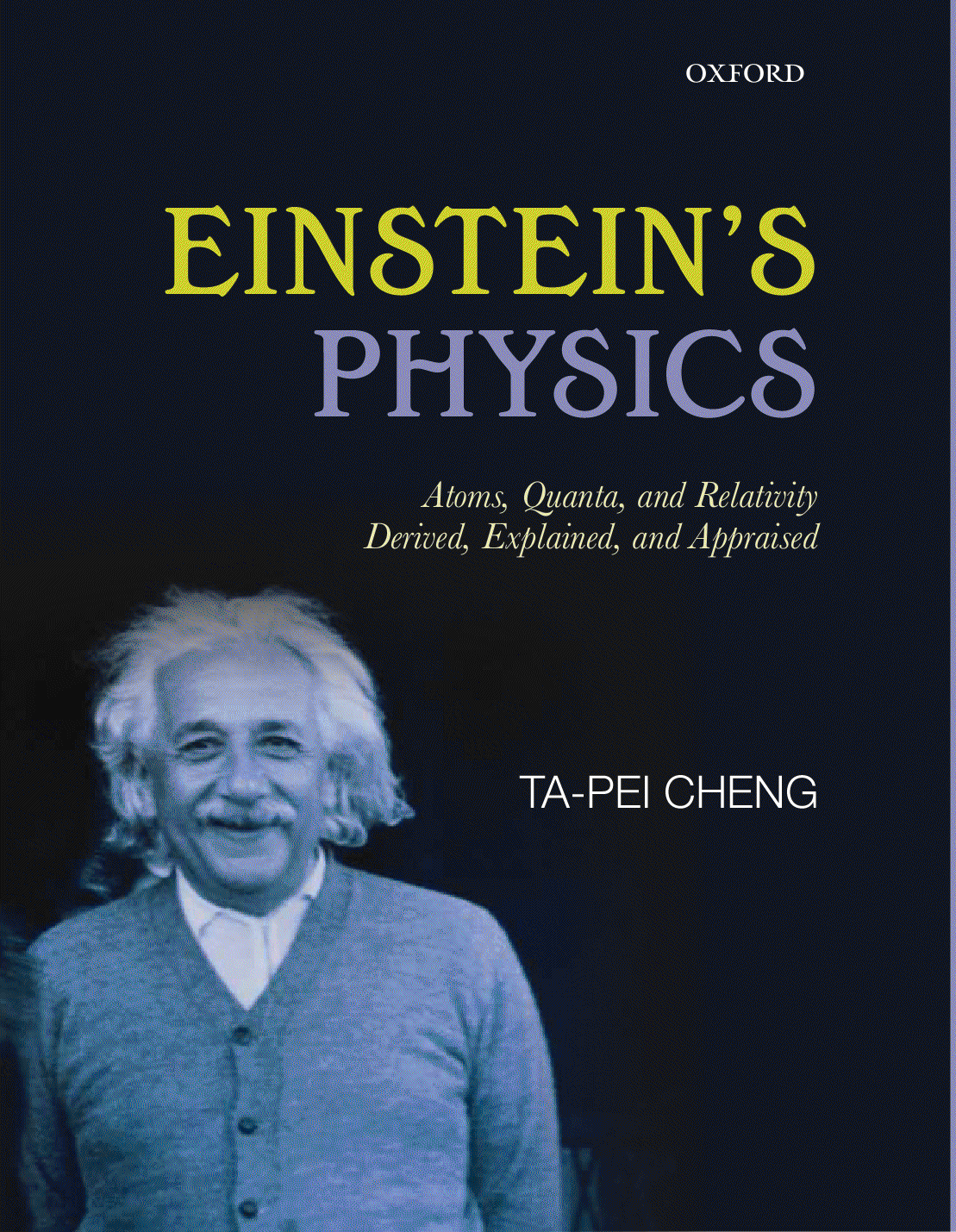 Ta-Pei Cheng
   talk based on …
Oxford Univ Press (2013)
Einstein’s Physics
Atoms, Quanta, and Relativity --- Derived,
Explained, and Appraised
[Speaker Notes: Title: Einstein’s Physics]
2
Albert Einstein
1879 – 1955
1. Atomic Nature of Matter
2. Quantum Theory
3. Special Relativity
4. General Relativity
5. Walking in Einstein’s Steps
The book 
explains his physics
in equations
Today’s talk 
without math details
some highlight
   historical context 
&  influence
1. The quantum postulate: Einstein vs Planck
2. Quantum mechanics: Einstein vs Bohr
3. Relativity: Einstein vs Lorentz
4. Gravity: Einstein vs Newton
5. Modern gauge theory and unification
Kirchhoff (1860)                  densities  u(T) & ρ(T,ν)                         
                                               =  universal functions  rep intrinsic property of radiation
2nd law
3
Einstein, like Planck, arrived at the quantum hypothesis thru the study of BBR
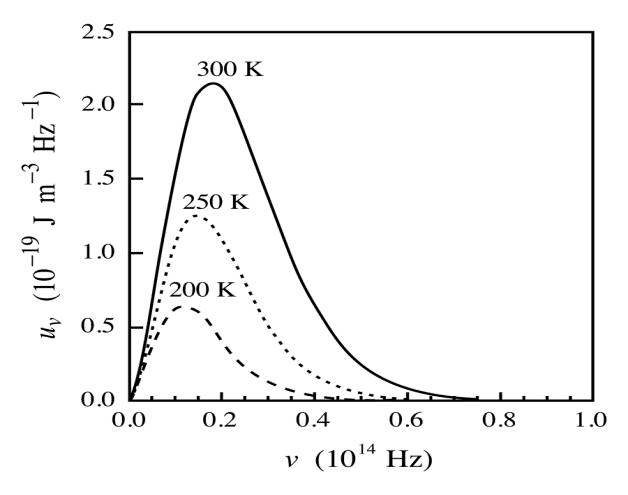 Blackbody Radiation      cavity radiation  =  rad in thermal equilibrium
To find the u(T) and ρ(T,ν) functions:
Stefan (1878) Boltzmann (1884) law:
     Thermodynamics + Maxwell EM (radiation pressure = u/3) 
   electromagnetic radiation = a collection of oscillators  u = E2, B2  ~ oscillator energy  kx2  
The ratio of oscillating energy to frequency is an adiabatic invariant
Wien’s  displacement law (1893)
What is the  f  function?
Wien’s distribution (1896):                                                 fitted data well…. until IR
Planck’s distribution (1900):
Wien = 1st term in high ν expansion of Planck
Excellent fit of all the data
8
key: Wien 2 →1 var
4
Blackbody Radiation  Planck (1900):
What’s the physics behind this result?   

Derived a relation 

statistical analysis  via  Boltzmann’s principle S = k lnW   
Planck :  What microstates W that can lead to this S ? 
was “compelled” to make the hypothesis of energy quantization
Einstein’s 1905 proposal of light quanta
was not a direct follow-up of Planck’s
10
5
Einstein’s 1905 proposal of light quanta
Einstein  used Planck’s calculation                              and
                         invoked the equipartition theorem of stat mech            
               to derive the Rayleigh-Jeans law:  

noted its solid theoretical foundation  
but 
poor accounting of the data, notably the problem of ultraviolet catastrophe
showing    BBR = clear challenge to classical physics
Rayleigh-Jeans = the low frequency limit of the successful Planck’s distribution
new physics
The high frequency limit (Wien’s distribution )
 Einstein undertook a statistical study of (BBR)Wien :  
             instead of W,  calculate              due to volume change  (BBR)Wien ~ ideal gas  

→  (BBR)wien= a gas of light quanta   with energy of
12
6
To recapitulate:                         The routes to
ρPlanck
Planck
ρ
SP
WP
U
UP
ΔSWien ~ ΔSgas
ρRJ  = [ρPlanck ]low v
ρ
[ρPlanck ]high v = ρWien
Einstein
U
EPT
Einstein arrived at energy quantization independently
---- cited Planck only in 2 places
A year later……Einstein gave a new derivation of Planck’s distribution
14
7
Einstein’s discoveries in quantum theory
(1900) Planck:                        is only
 a formal relation
(1905) Einstein: the quantum idea must represent new physics       
proposed photoelectric effect as test
beyond BBR:  Q theory of specific heat (1907)
(1909) Light quanta = particles  
energy fluctuation of systems: waves vs particles
.
Einstein’s photon idea was strongly resisted by the physics community for many years because it conflicted with the known evidence for the wave nature of light
Millikan, Planck, …
Planck distribution  ~ waves +extra particles
Wave-Particle Duality:   a deep riddle
General acceptance of the photon idea 
Only after Compton scattering (1924)
h  as conversion factor  particle ↔ wave
(1913) Bohr’s quantum jumps describe
absorption and emission of photons 
(1916–17) Einstein construct a microscopic theory of radiation–matter interaction: 
(A and B coeff); The central novelty and lasting feature is the introduction of 
probability in quantum dynamics
ρWien  ~ particles     Einstein stated for the 1st time: 
quanta carried by point-like particles
“point of view of Newtonian emission theory”
   Photon carries energy + momentum
(1924–25) Bose-Einstein statistics
& condensation
18
8
1925-26 modern quantum mechanics : 
states = vectors in Hilbert space   (superposition)                                          observables = operators    (commutation relations)
Einstein & Quantum Mechanics
His discoveries in quantum theory:
Wave/particle nature of light, 
quantum jumps  etc. can all be elegantly accounted for in the framework of  
quantum field theory
Classical radiation field 
= collection of oscillators
Quantum radiation field
 = collection of quantum oscillators
A firm mathematical foundation for Einstein’s photon idea
 Quantum jumps naturally accounted for by ladder operators
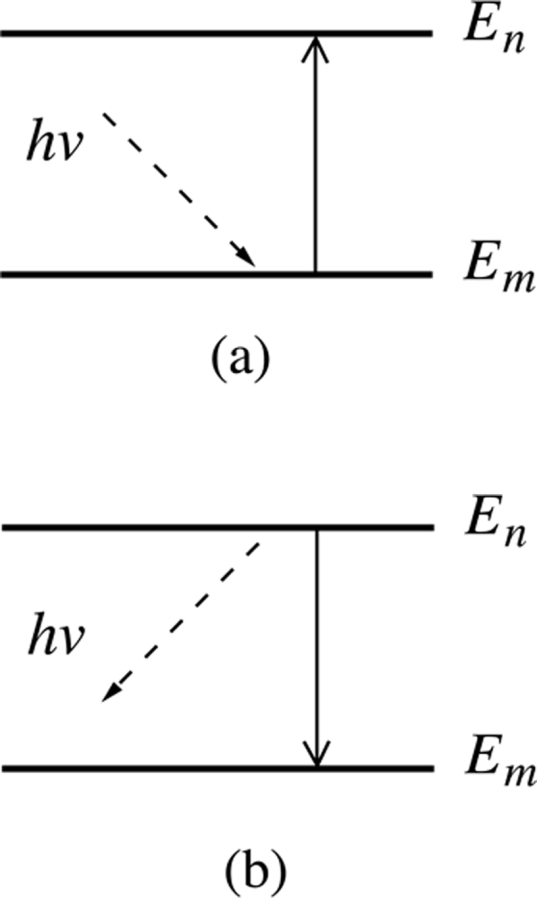 QFT description broadens the picture of interactions
not only can alter motion, but also allows for
emission and absorption of radiation
→  creation and annihilation of particles
Alas, Einstein never accepted 
this neat resolution 
as he never accepted 
the new framework of QM
Beautiful resolution of wave-particle duality
 in radiation energy fluctuation
20
9
Einstein & QM:  The debate with Bohr
Orthodox interpretation of QM (Niels Bohr & co): the attributes of a physical object (position, momentum, spin, etc.) can be assigned only when they have been measured. 
Local realist viewpoint of reality (Einstein,…): a physical object has definite attributes whether they have been measured or not.              …. QM is an incomplete theory
Einstein, Podolsky & Rosen (1935) : A thought experiment highlighting the              “spooky action-at-a-distance” feature: the measurement of one part of an entangled quantum state would instantaneously produce the value of another part, no matter how far the two parts have been separated. the discussion and debate of “EPR paradox” have illuminated some of the fundamental issues related to the meaning of QM
Bell’s theorem (1964) : these seemingly philosophical questions could lead to observable results. The experimental vindication of the orthodox interpretation has sharpened our appreciation of the nonlocal features of quantum mechanics. 
Einstein’s criticism allowed a deeper understanding of the meaning of QM.
Nevertheless, the counter-intuitive picture of objective reality as offered by QM 
still troubles many, leaving one to wonder 
whether quantum mechanics is ultimately a complete theory.
23
10
12SR 1
Special Relativity
Maxwell’s equations:     EM wave – c       Contradict relativity?  
2 inertial frames  x’ = x - vt   &   d/dt’ = d/dt   →  velocity addition rule      u’ = u - v
The then-accepted interpretation:   Max eqns valid only in the rest-frame of ether
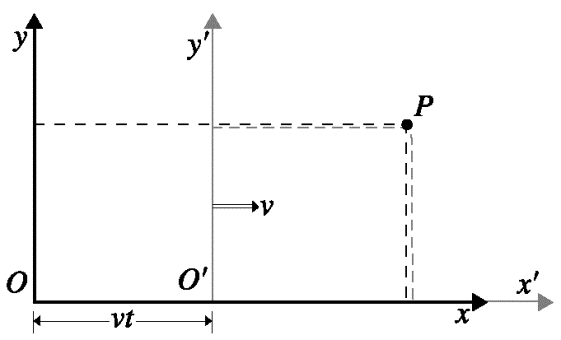 Key Q: How should EM be described for sources and observers 
moving with respect to the ether-frame?
“The electrodynamics of a moving body”
The 1895 dynamics theory of ether/matter by Lorentz 
could account all observation stellar aberration, Fizeau’s expt… to O(v/c)
                                 [ + a math construct  ‘local time’]
Michelson-Morley null result @ O(v2/c2)     length contraction

                             [ + a math construct  ‘local time’]      

Lorentz transformation  Maxwell ‘covariant’ to all orders (1904)
Still in the framework of ether …Applicable only for EM
A very different approach by Einstein…
24
11
Special Relativity
Einstein’s very different approach …
With a keen sense of aesthetics in physics
Einstein expressed his dissatisfaction of 
Dichotomy of  matter ~ particles, radiation ~ waves
→  Light quanta
EM singles out 1 particular frame: the ether frame
Dispense with ether 
Invoke  the principle of relativity 
           = same physics in all coordinate frames
Magnet-conductor thought experiment
Relativity is a symmetry in physics 
Physics unchanged under some transformation
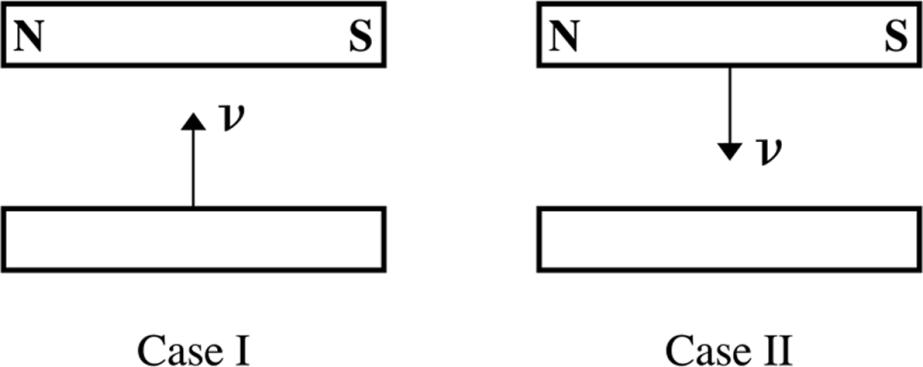 How to reconcile (Galilean) relativity 
u’ = u – v  with  c’ = c?
Resolution: simultaneity is relative 
Time is not absolute, but frame dependent  t’ ≠ t 
From this 1905 realization to full theory in 5 weeks 
Relation among inertial frames (x,t) → (x’,t’) correctly given by Lorentz transformation, 
 with Galilean transformation as low v/c approximation
    All counter intuitive SR results follow from this new conception of time
Case I: moving charge in B (ether frame) Lorentz force  (per unit charge)
Case II: changing B induces an E via Faraday’s law, resulting exactly the same force, yet such diff descriptions
Seeking a more symmetric picture 
valid in all frames
28
12
Special Relativity
Geometric formulation
Even simpler perspective
Hermann Minkowski (1907)  
Essence of SR:   time is on an equal footing as space. 
To bring out this symmetry, unite them in a single math structure, spacetime
Emphasizes the invariance of the theory:  c → s







Lorentz-transformation = rotation      in spacetime
 metric  [g]  ↔  all SR features
SR: The arena of physics is the 4D spacetime
Einstein was initially not impressed,
calling it 
“superfluous learnedness”
.. until he tried to formulate
General relativity (non-inertial frames)
=  field theory of gravitation
Gravity = structure of spacetime
SR = flat spacetime   
GR = curved spacetime
c  as the conversion factor  space ↔ time
30
13
Why does GR principle automatically             bring gravity into consideration?
How is gravity related to spacetime?
“Gravity disappears in a free fall frame”
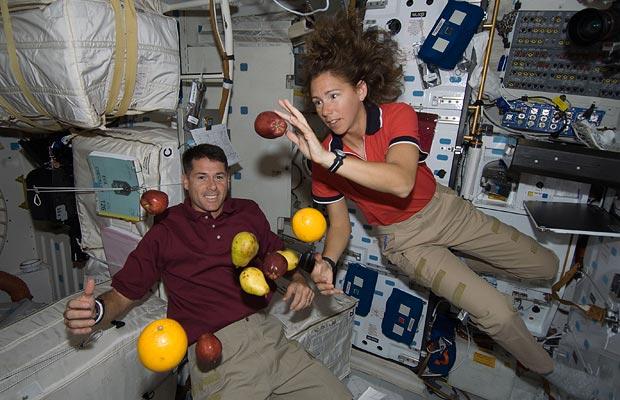 The Equivalence Principle (1907)played a key role in the formulation of general theory of relativity
starting from Galileo Remarkable empirical observation
All objects fall with the same acceleration
a  ↑                 =       ↓  g
Einstein: “My happiest thought”
accelerated frame = inertial frame w/ gravity
Motion in grav field is totally independent of properties of the test body. EP  allows us to 
attribute grav effect to underlying spacetime.   
Einstein proposed in 1912:  
gravitational field  =  warped spacetime
EP as the handle of going from SR to GR
SR  →  GR,   flat → curved spacetime
33
14
Relativity 
as a coordinate symmetry
Equations written in terms of 4-tensors are automatically relativistic
Must replace ordinary derivative by covariant differentiation
Special relativity
flat spacetime
     = spacetime-independent transformation
Global symmetry
General relativity
curved spacetime with moving basis vectors
    general coord transf = spacetime dependent                                 
                           
Local symmetry
local symmetry → dynamics
35
15
metric tensor [gμν] = 
rela. grav. potential
Field theory of gravity
gravitational field  =  warped spacetime
General Relativity
Source  particle                               Field                               Test particle
Eqn of motion
Field eqn
Metric being gravi pot,
Curvature = tidal forces
The Einstein equation
10 coupled PDEs
solution = [gμν]
Source  particle                     Curved  spacetime                     Test particle
energy momentum tensor
Geodesic
Eqn
Einstein field eqn
curvature tensor = nonlinear 2nd derivatives of [gμν]
1915
Newton’s constant
gN as the conversion factor  geometry ↔ mass/energy
38
16
General Relativity
The Einstein field equation
In the limit of test particles moving with v « c 
in a static and weak grav field 
Einstein  → Newton   (the 1/r 2 law explained!) 
GR can depict new realms of gravity: 
time-dep & strong
time-dep:  GR → gravitational wave
Hulse-Taylor binary pulsar system
Strong: Black Holes  full power & glory of GR
Role of space and time is reversed  
Light-cones tip over       instead of  → (t = ∞),   → (r = 0)
Even light cannot escape
40
17
Einstein & unified field theory
the last 30 years of his life , strong conviction:
GR + ED  →  solving the quantum mystery?
Was not directly fruitful, but his insight  Symmetry & Geometry
fundamentally influenced effort by others:
Gauge theories and KK unification, etc.  
But both possible only with modern QM
The symmetry principle
Before Einstein, symmetries were generally regarded as mathematical curiosities of great value to crystallographers, but hardly worthy to be included among the fundamental laws of physics. We now understand that a symmetry principle is 
not only an organizational device, 
but also a method to discover new dynamics.
43
18
Gauge Theory
Relativity
Transformation        
in coordinate space
Gauge symmetry
Local transformation      
in the internal charge space
“changing particle label”
Gauge principle:
Change from global to local
transformation on QM states      
 

brings in the compensating field  A ,
the gauge field
SR + gauge principles → Maxwell
Electrodynamics = a gauge interaction
Gauge principle can be used to extend consideration to other interactions
45
19
Particle physics
Special relativity, photons, & Bose-Einstein statistics = key elements
But Einstein did not work directly on any particle physics theory
Yet, the influence of his ideas had been of paramount importance 
to the successful creation of  the Standard Model of particle physics
Strong, weak & electromagnetic interactions 
are all gauge interactions 
Symmetry principle allowed us to discover the basic eqns of SM
QCD, electroweak field eqns = generalization of Maxwell’s eqns
Non-commutative transformation:
gauge (Yang-Mill) fields ~ multiplets
the non-abelian symmetry groups?
 Quantization & renormalization 
                                    highly nontrivial
Spontaneous symmetry breaking:
The symmetry is hidden
 Strongly interacting particles’ 
relevant degrees of freedom are hidden                      		(quark confinement)
48
20
Kaluza-Klein theory
unification of GR+Maxwell
Q:   What is the charge space?
What’s the origin of gauge symmetry?
*Gauge transf = coord transf in extra D *Internal charge space = extra D
1919  Theodor Kaluza  : GR in 5D 
extra dimension w/ a particular geometry  [g]kk

GR5kk =  GR4 + ED4 

The  Kaluza-Klein  miracle!
Foreshadowed  modern unification theories 
GR + SM      require 
compactified  multi-dim extra D space
In physics ,  a miracle requires an explanation

1926  Oskar Klein explained in modern QM
Compactified extra D → a tower of KK states
the decoupling  of heavy particles 
simplifies the metric to [g]kk
Einstein’s influence lives on!
50
21
Last slide :  summarizing
the central nature of 
Einstein’s physics
A pithy description 
via the fundamental constants
h --  c -- gN
(QT)

                                             (SR)
(GR)
form an unit system of mass/length/time
(The Planck unit system)
Besides his legacy on geometry
&  symmetry principle,
his fundamental contribution =
Ability to connect 
disparate phenomena
All due to   Einstein’s 
essential contribution
They are conversion factors
connecting disparate phenomena
h = Planck’s constant
Natural units, not human construct
Dimensions of the fundamental theory
       i.e. quantum gravity (GR + QM)
gN  = Newton’s constant
c  should be called 
             Einstein constant !
h:   Wave & Particle 
c:    Space & Time   
gN:  Energy & Geometry
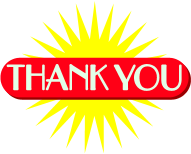 22
These PowerPoint slides are posted @
www.umsl.edu/~chengt/einstein.html
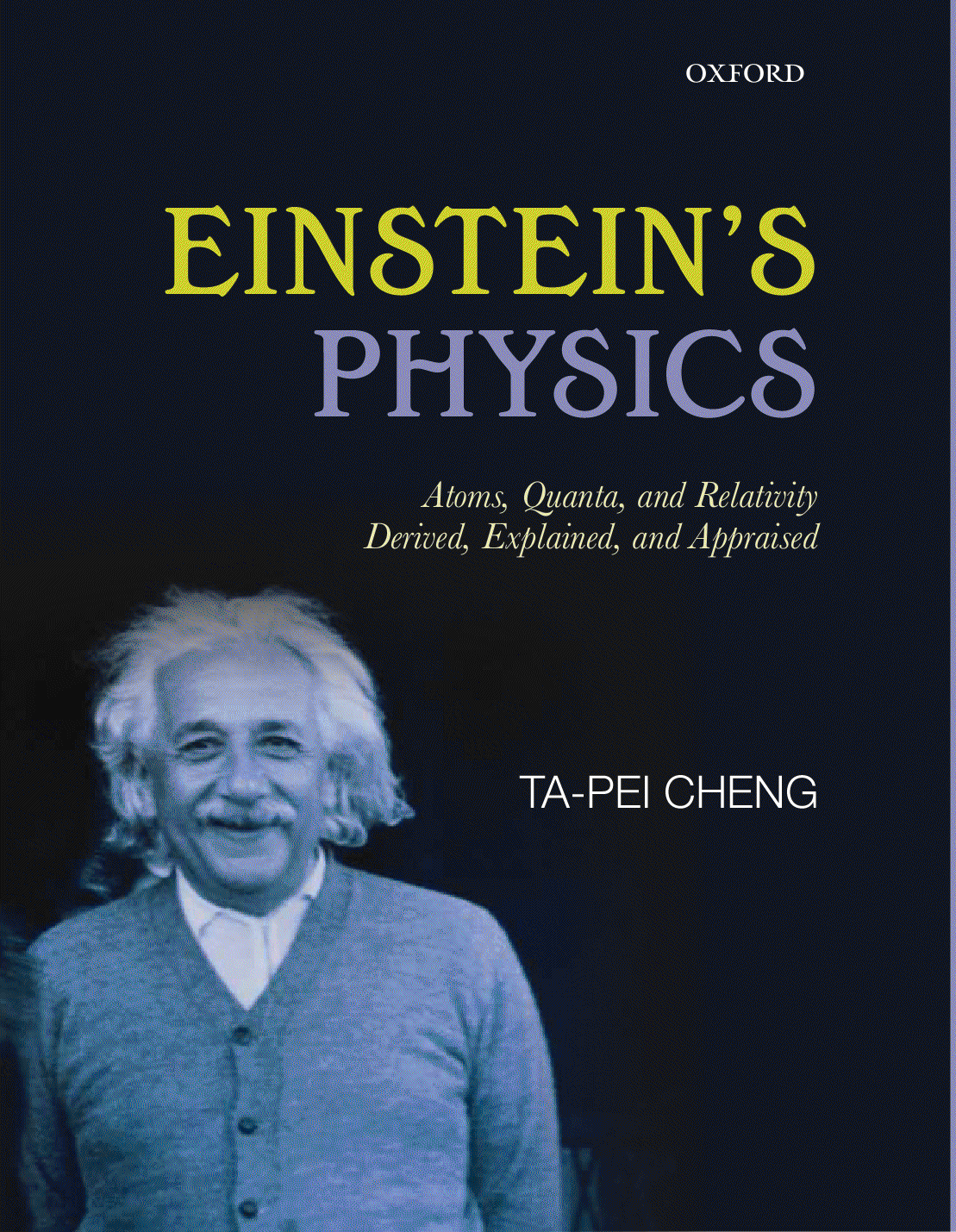 A copy of the book is left in 
PSU Physics Dept Office 
for your perusal 
Sign-up & Check-out
US publication date = April 5, 2013
Hardback ISBN 0199669910
Pick up 20% discount flyers
23
Jean Perrin 1908
3Atoms
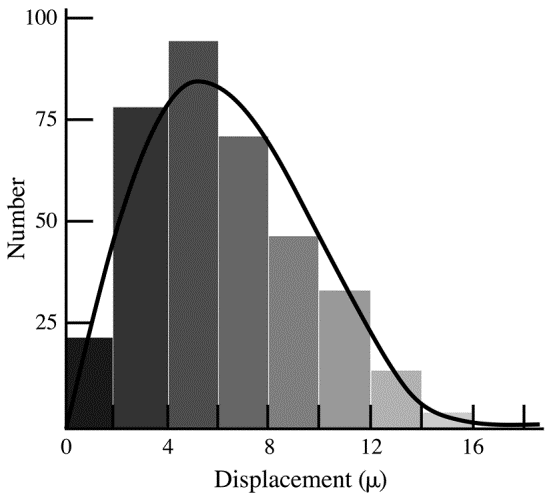 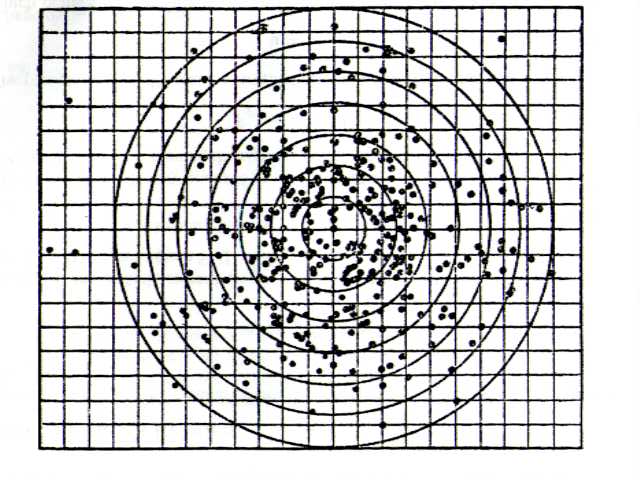 Molecular size & Avogadro’s numberliquids with suspended particles ---- in agreement with result from kinetic theory of gases
(4/1905) U Zurich doctoral thesis: “On the determination of molecular dimensions”         → 2 indep equations relating P & NA to viscosity and diffusion coefficient
Hydrodynamics Navier-Stokes equation, balance of osmotic and viscous forces
Einstein’s most cited publication!
(11 days later) the Brownian motion paper:
While thermal forces change the direction and magnitude of the velocity of a suspended particle on such a small 
time-scale that it cannot be measured, the overall drift 
of such a particle is observable quantity. 


Fluctuation of a particle system 
random walk as the prototype of discrete system
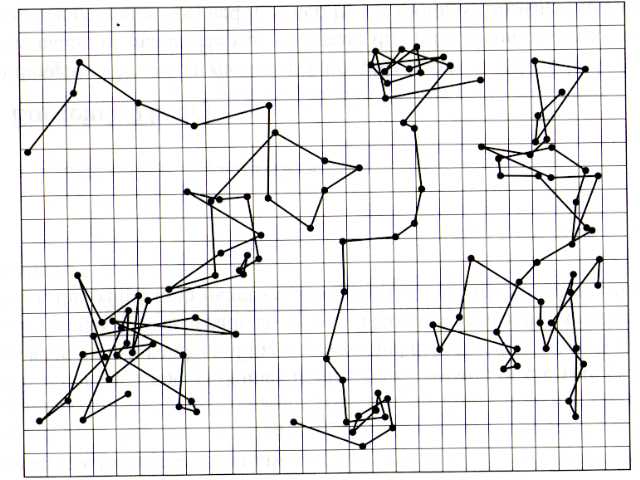 A careful measurement of this zigzag motion through 
a simple microscope would allow us to deduce the
Avogadro number!
It finally convinced everyone, even the skeptics, of the reality of molecules & atoms.
24
6Quanta 3
An historical aside:
The history of Rayleigh–Jeans law:
June 1900, Rayleigh, applying the equipartition theorem to radiation, he obtained the result of C1ν2T . Only a limit law? Intro cutoff   ρ = C1ν2T exp(-C2ν/T)
October–December 1900, The Planck spectrum distribution was discovered; energy quantization proposed two months later
March 1905, Einstein correctly derived the R-J law  
       noted its solid theoretical foundation and  the problem of ultraviolet catastrophe
May 1905, Rayleigh returned with a derivation of C1. But missed a factor of 8
June 1905, James Jeans  corrected Rayleigh’s error… 
               But, explained away the incompatibility with experimental results by insisting that                 	the observed radiation was somehow out of thermal equilibrium.
A.Pais:  “It should really be called Rayleigh-Einstein-Jeans law”.
“Planck’s fortunate failure”?
14
25
19 cosmo
Cosmology
In order to produce a static universe he found a way to introduce a grav repulsion in the form of the cosmology constant Λ


Easier to interpret it as a vacuum energy:  constant density and negative pressure →  repulsion that increases w/ distance. – significant only on cosmological scale
(Einstein 1917)
The 1st paper on modern cosmology
The  universe =  a phys system                the constituent elements being galaxies
Gravity the only relevant interaction
GR = natural framework for cosmology
Spatial homogeneity & isotropy 
(the cosmological principle) →
Robertson-Walker metric : k, a(t)
Λ = a great discovery
key ingredient of modern cosmology
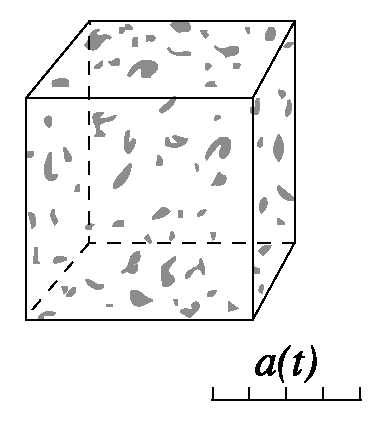 Inflation theory of the big bang: a large Λ→ the universe underwent an explosive superluminal expansion in the earliest mo
Einstein equation

derivatives                    

Expanding Universe
Λ = dark energy → the U’s expansion to accelerate in the present epoch
GR provide the framework !
Still, Einstein missed the chance of its prediction before the discovery in late 1920’s
The concordant ΛCDM cosmology